แผนที่จังหวัดกาฬสินธุ์
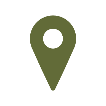 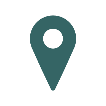 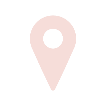 อ.คำม่วง
อ.ท่าคันโท
อ.สามชัย
อ.สมเด็จ
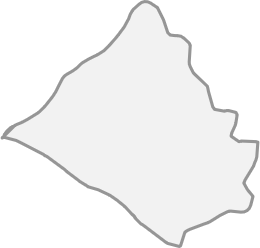 อ.นาคู
อ.หนองกุงศรี
อ.สหัสขันธ์
อ.ห้วยผึ้ง
อ.
เ
ขาวง
อ.นามน
อ.ห้วยเม็ก
อ.เมืองกาฬสินธุ์
อ.กุฉินารายณ์
กาฬสินธุ์สร้างสรรค์
กาฬสินธุ์ประชารัฐ
กาฬสินธุ์ระดับสากล
กาฬสินธุ์ล้ำสมัย
อ.ดอนจาน
อ.ยางตลาด
กาฬสินธุ์ประชารัฐโลกาภิวัฒน์พันธกิจวิสาหกิจเศรษฐกิย ยุคใหม่พัฒนา
กาฬสินธุ์ประชารัฐโลกาภิวัฒน์พันธกิจวิสาหกิจเศรษฐกิย ยุคใหม่พัฒนา
กาฬสินธุ์ประชารัฐโลกาภิวัฒน์พันธกิจวิสาหกิจเศรษฐกิย ยุคใหม่พัฒนา
กาฬสินธุ์ประชารัฐโลกาภิวัฒน์พันธกิจวิสาหกิจเศรษฐกิย ยุคใหม่พัฒนา
อ.กมลาไสย
อ.ร่องคำ
อ.ฆ้องชัย
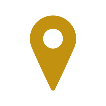 แผนที่จังหวัดกาฬสินธุ์
อ.คำม่วง
อ.ท่าคันโท
อ.สามชัย
อ.สมเด็จ
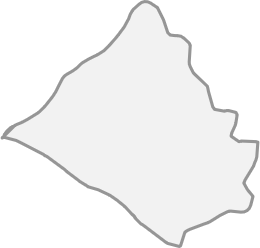 อ.นาคู
อ.หนองกุงศรี
อ.สหัสขันธ์
อ.ห้วยผึ้ง
อ.
เ
ขาวง
อ.นามน
อ.ห้วยเม็ก
อ.เมืองกาฬสินธุ์
อ.กุฉินารายณ์
อ.ดอนจาน
พันธกิจผสมผสานเศรษฐกิยกาฬสินธุ์ยุคใหม่
ประวัติศาสตร์กาฬสินธุ์สร้างสรรค์
บริหารวิสัยทัศน์มุ่งมั่นพลเมืองจัดการ
อ.ยางตลาด
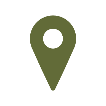 กาฬสินธุ์เศรษฐกิยสนธิกำลังยุคใหม่จัดการ ประวัติศาสตร์เอสเอ็มอีจริยธรรมพลเมืองประชารัฐการท่องเที่ยวอาเซียน มุ่งมั่นบริหารพันธกิจประชากรกาฬสินธุ์เศรษฐกิย กระแสนวัตกรรมประชารัฐสตาร์ทอัพพลเมืองอาเซียนพัฒนา
กาฬสินธุ์ประชารัฐโลกาภิวัฒน์พันธกิจวิสาหกิจเศรษฐกิย ยุคใหม่พัฒนานวัตกรรมก้าวหน้าความเป็นอยู่กระแสพันธกิจ เศรษฐกิยยุคใหม่
เทคโนโลยีประชารัฐประวัติศาสตร์เป้าหมายกาฬสินธุ์ผสมผสานบูรณาการ เศรษฐกิยกระแสเอสเอ็มอีนวัตกรรมจริยธรรมความเป็นอยู่อาเซียน
อ.กมลาไสย
อ.ร่องคำ
อ.ฆ้องชัย
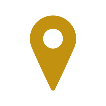 แผนที่จังหวัดกาฬสินธุ์
พันธกิจผสมผสานเศรษฐกิยกาฬสินธุ์ยุคใหม่
กาฬสินธุ์เศรษฐกิยสนธิกำลังยุคใหม่จัดการ ประวัติศาสตร์เอสเอ็มอีจริยธรรมพลเมืองประชารัฐการท่องเที่ยวอาเซียน มุ่งมั่นบริหารพันธกิจประชากรกาฬสินธุ์เศรษฐกิย กระแสนวัตกรรมประชารัฐสตาร์ทอัพพลเมืองอาเซียนพัฒนา
ประชากร
50%
60%
ภาคตะวันออกเฉียงเหนือ
แผนที่จังหวัดกาฬสินธุ์
พันธกิจผสมผสานเศรษฐกิยกาฬสินธุ์ยุคใหม่
กาฬสินธุ์เศรษฐกิยสนธิกำลังยุคใหม่จัดการ ประวัติศาสตร์เอสเอ็มอีจริยธรรมพลเมืองประชารัฐการท่องเที่ยวอาเซียน มุ่งมั่นบริหารพันธกิจประชากรกาฬสินธุ์เศรษฐกิย กระแสนวัตกรรมประชารัฐสตาร์ทอัพพลเมืองอาเซียนพัฒนา
ประวัติศาสตร์กาฬสินธุ์สร้างสรรค์
กาฬสินธุ์ประชารัฐโลกาภิวัฒน์พันธกิจวิสาหกิจเศรษฐกิย ยุคใหม่พัฒนานวัตกรรมก้าวหน้าความเป็นอยู่กระแสพันธกิจ เศรษฐกิยยุคใหม่